GODEX-NWP 2018
Nigel Atkinson, Met Office
27-30 November 2018, New Delhi, India
© Crown copyright   Met Office
Contents
NWP model and infrastructure capabilities
Changes in data usage since last GODEX-NWP 
Report from RTH Exeter
© Crown copyright   Met Office
Forecasting Process
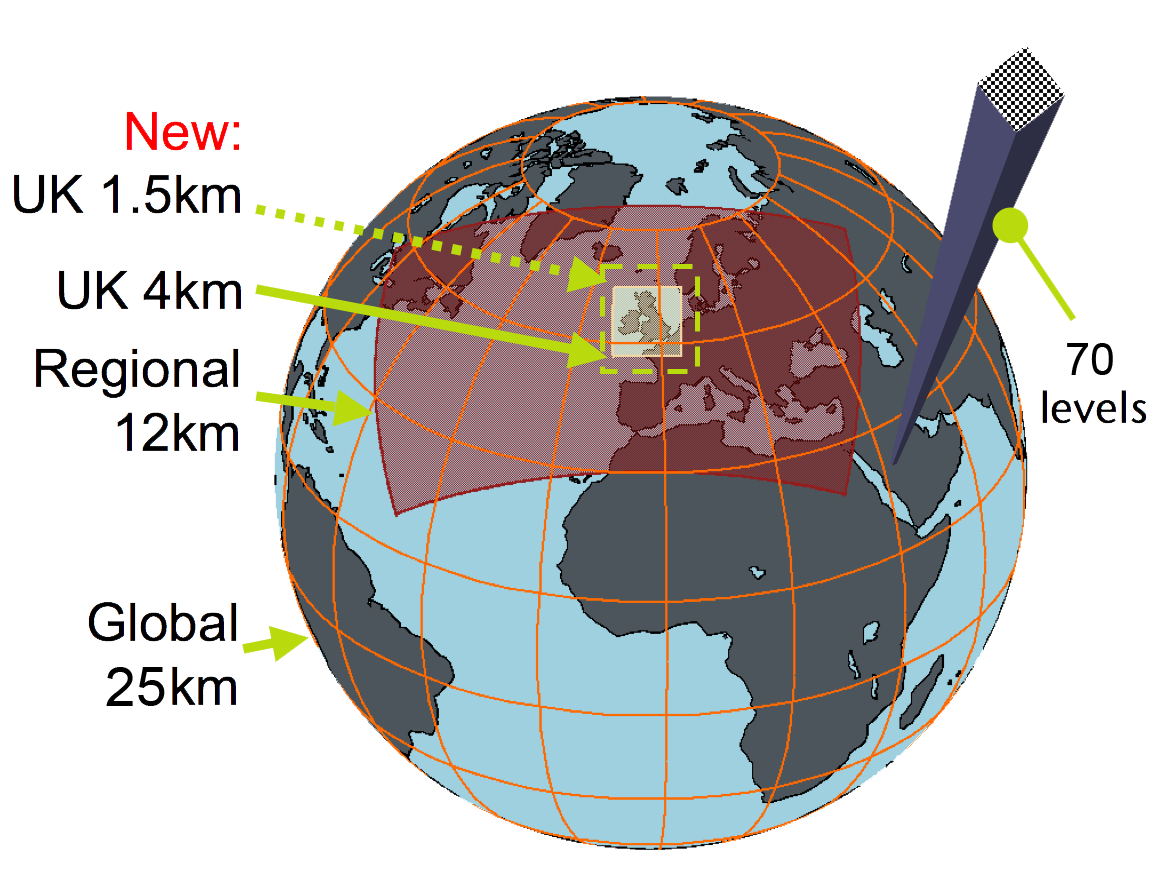 UK 1.5km
+UK ensemble
Regional 4km
+Regional ensemble
Global 10km
Observations
+Global ensemble
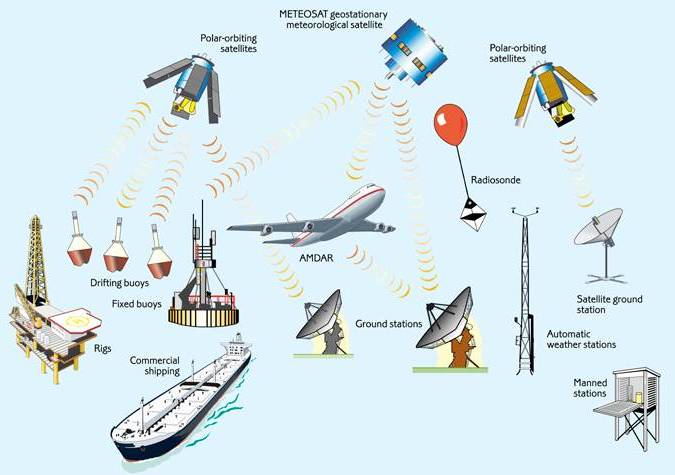 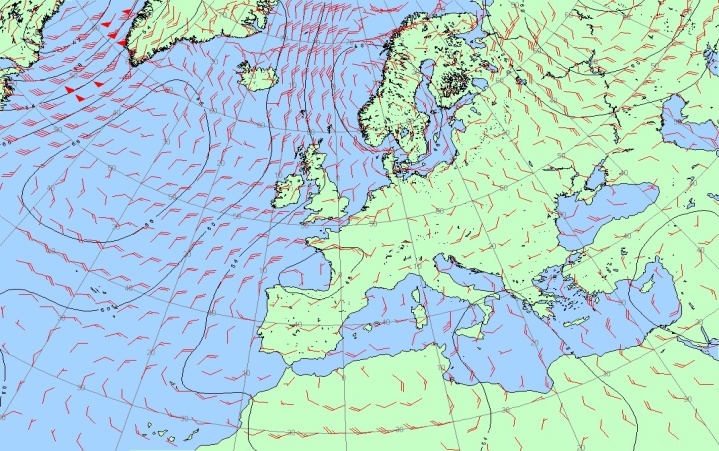 Spring 2017 – global model resolution upgrade
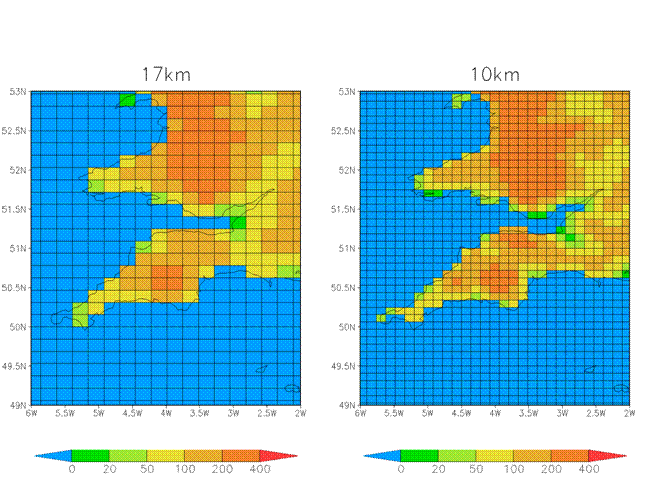 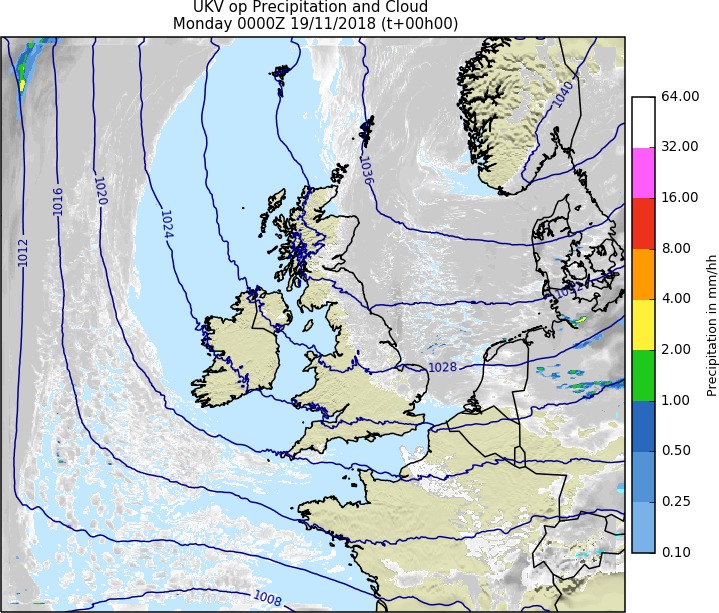 Regional models
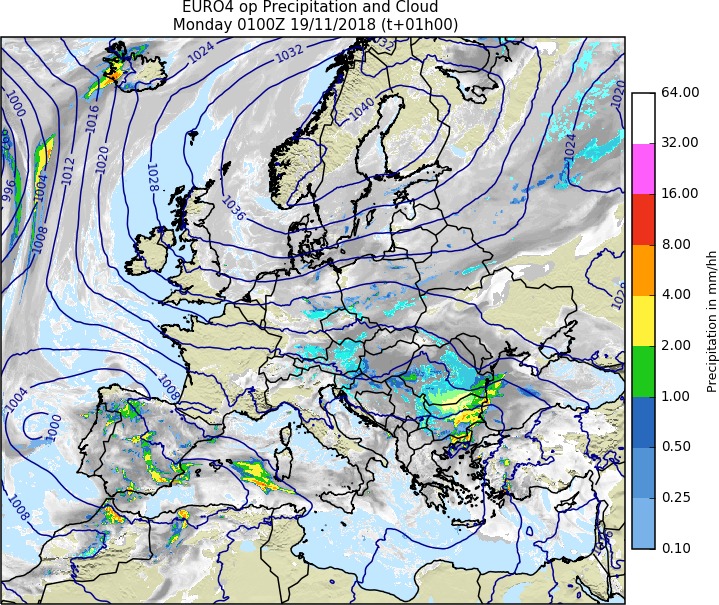 UKV model: 1.5km inner area, 4km at edge
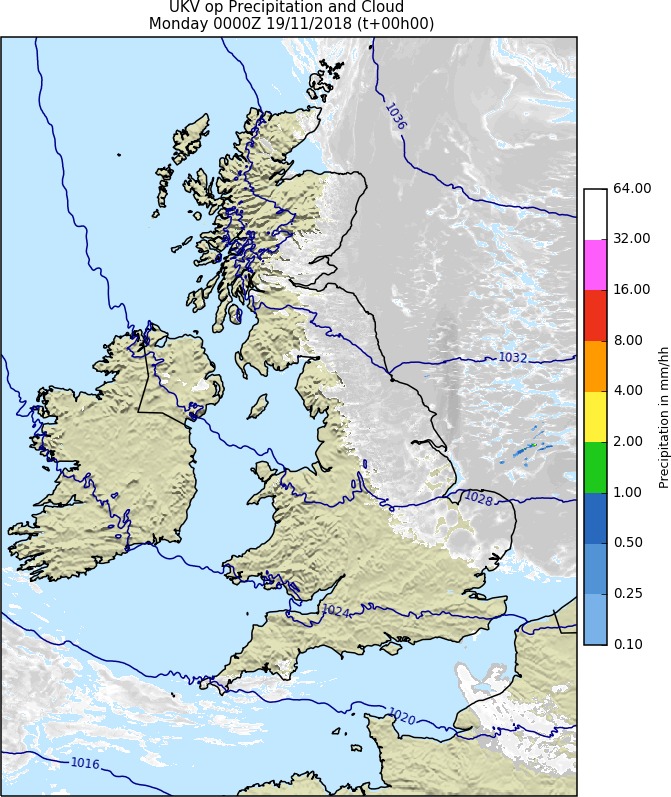 EURO4 – 4km downscaled global
To be retired in 2020
UKV: 1.5km area
Southeast Asia project – Newton Fund
Newton Fund is part of UK government’s official development assistance (ODA) budget. Aims to develop science and innovation partnerships that promote the economic development and social welfare of partner countries, plus supporting development challenges globally
Project started in 2016, initially with Philippines and Malaysia with Indonesia starting in 2017.

Strong focus on weather timescales and high impact weather with links through to CS models

The 3 countries are part of the ‘Maritime Continent’ – the heat engine of the tropics
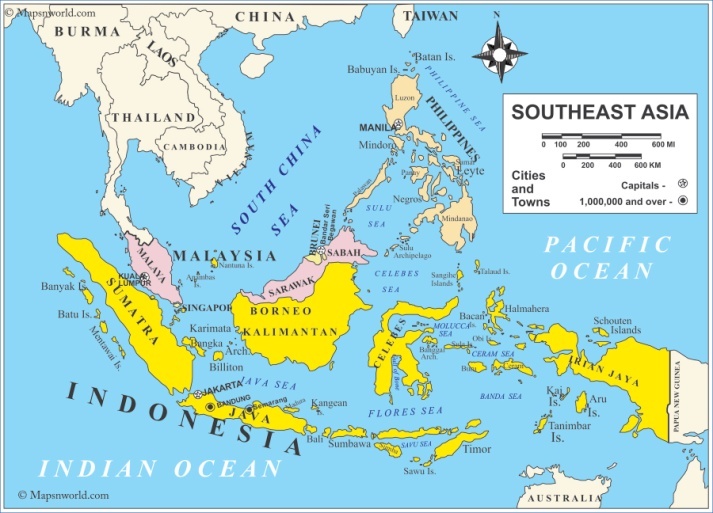 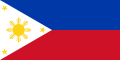 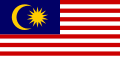 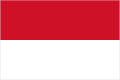 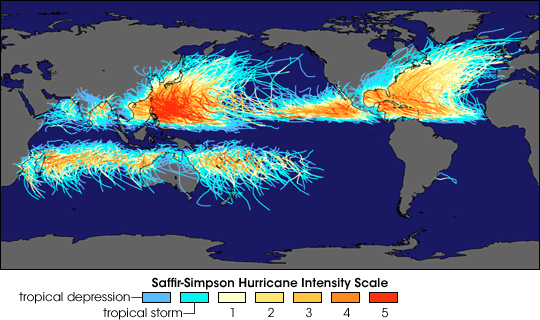 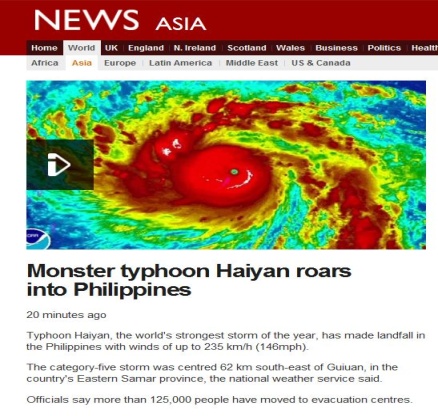 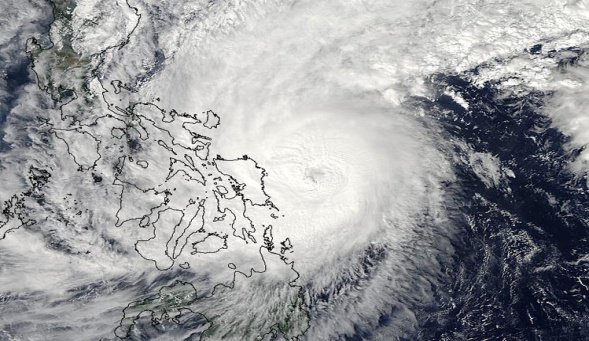 Satellite
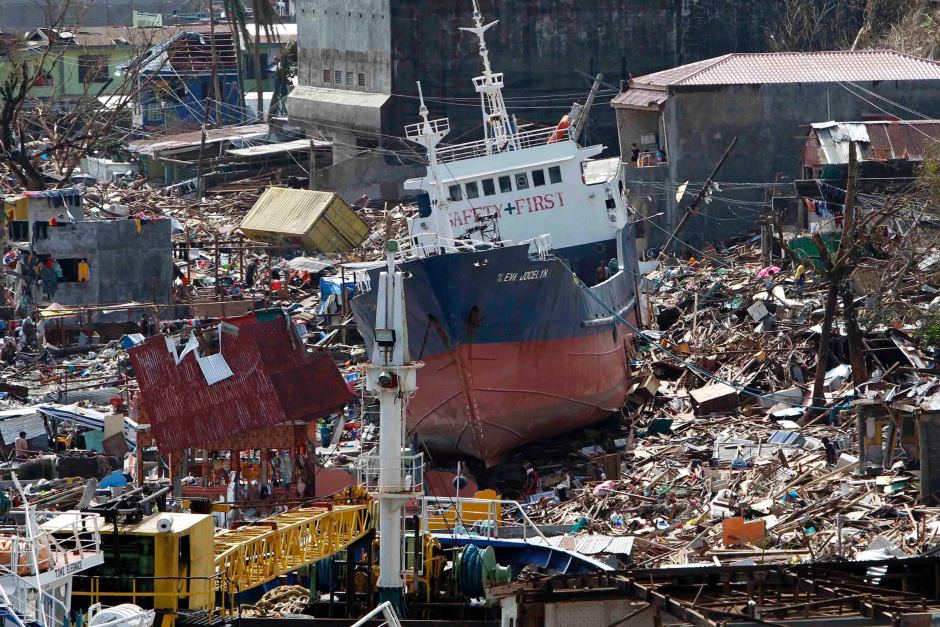 4km Model
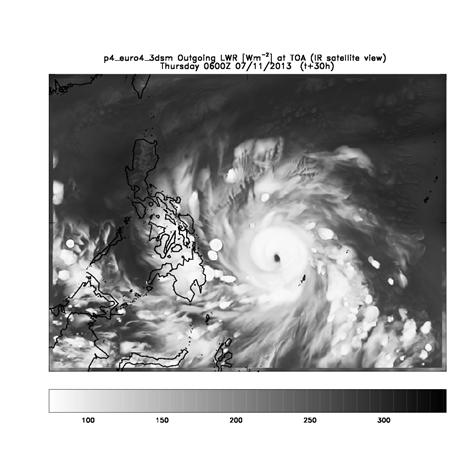 Data requirements for SE Asia project
For the 4km SE Asia model (and its predecessor SINGV), with hourly cycling, timely satellite data is essential
We make particular use of DBNet MHS and IASI data from Singapore and Darwin stations. See later talk on DBNet.
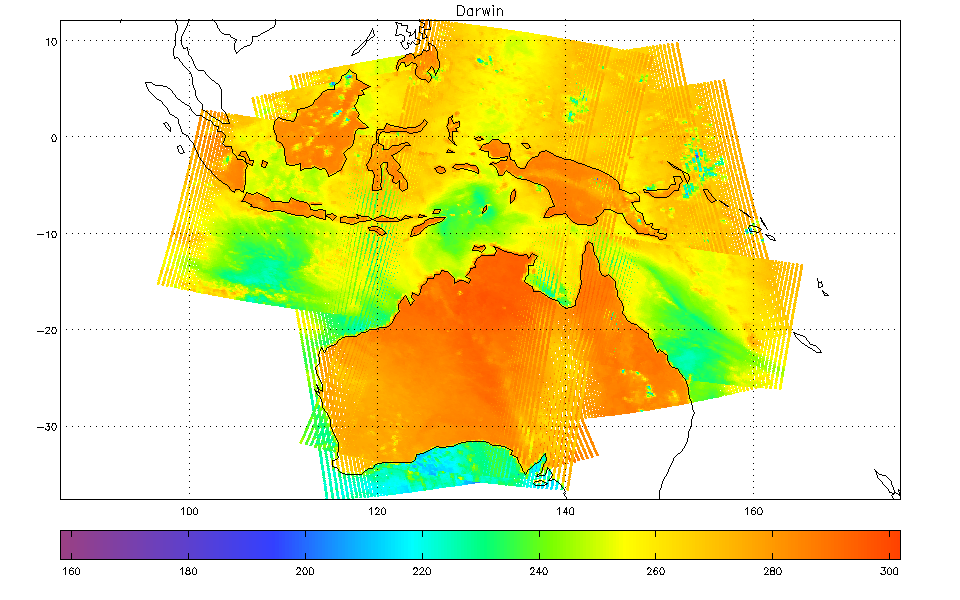 24 hours of MHS data from Darwin
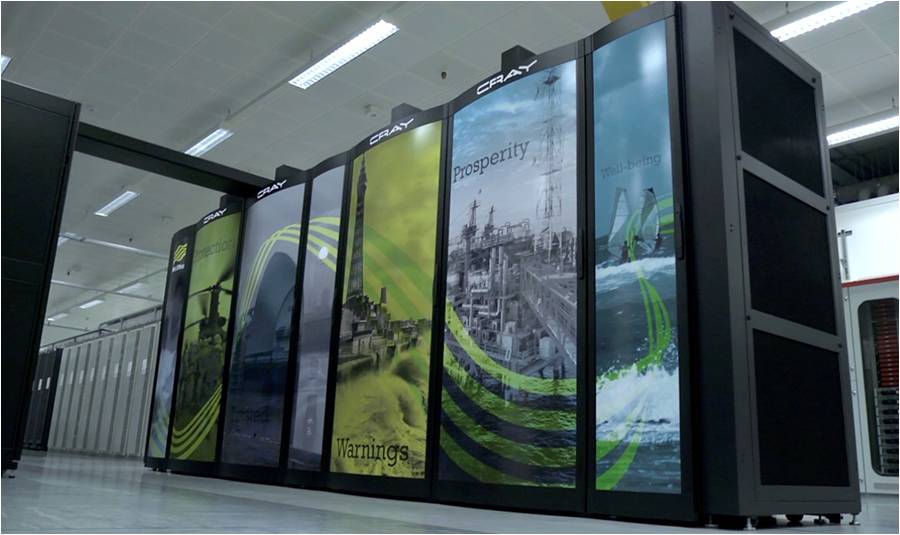 Supercomputer
Installed 2017
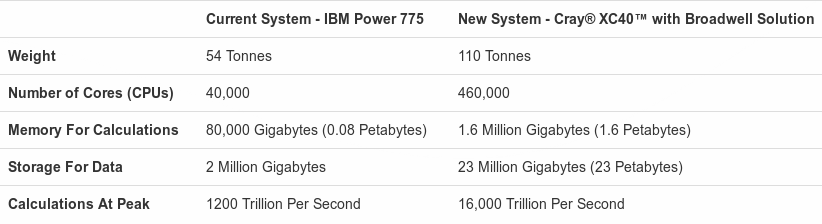 Old
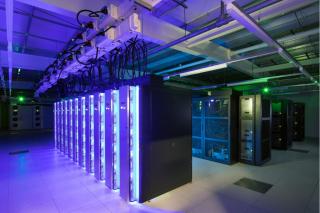 Systems in 3 computer halls (two at HQ and one in new building in Exeter Science Park)
Hall 3 system completed spring 2017
Hall 3
Satellite Data Assimilated (1)
Satellite Data Assimilated (2)
Satellite radiance data – spring 2017
in a 6h assimilation window
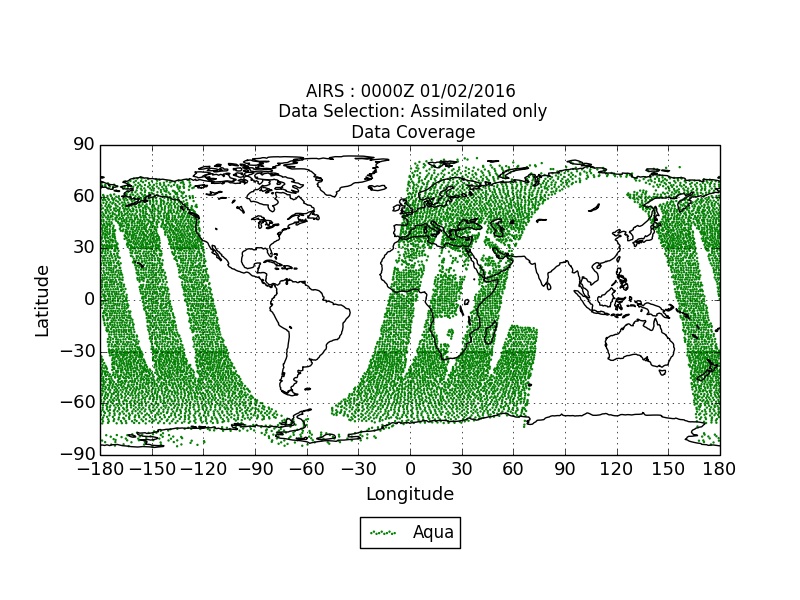 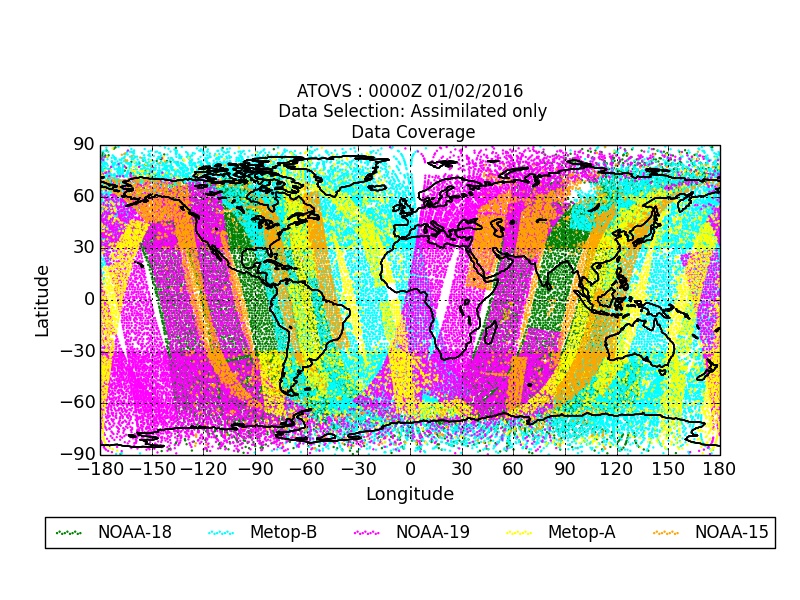 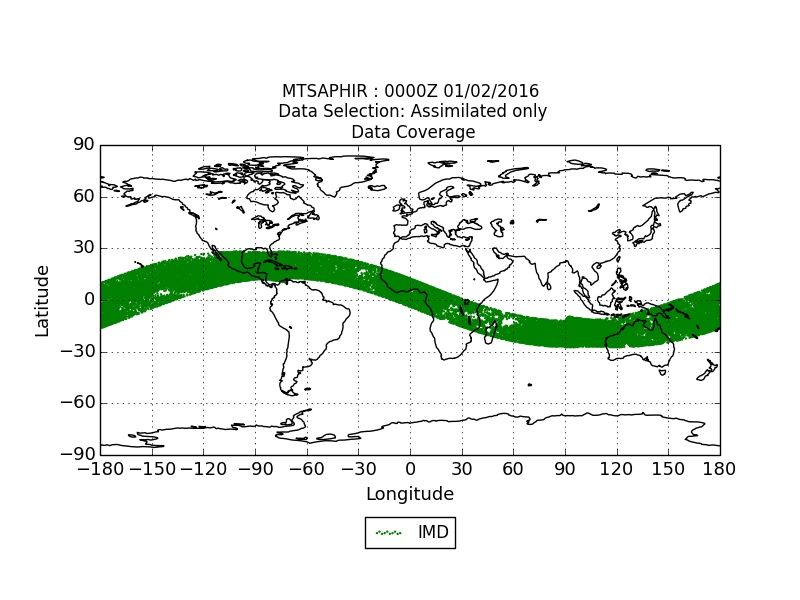 ATOVS=
AMSUA + MHS
AIRS
MT-Saphir
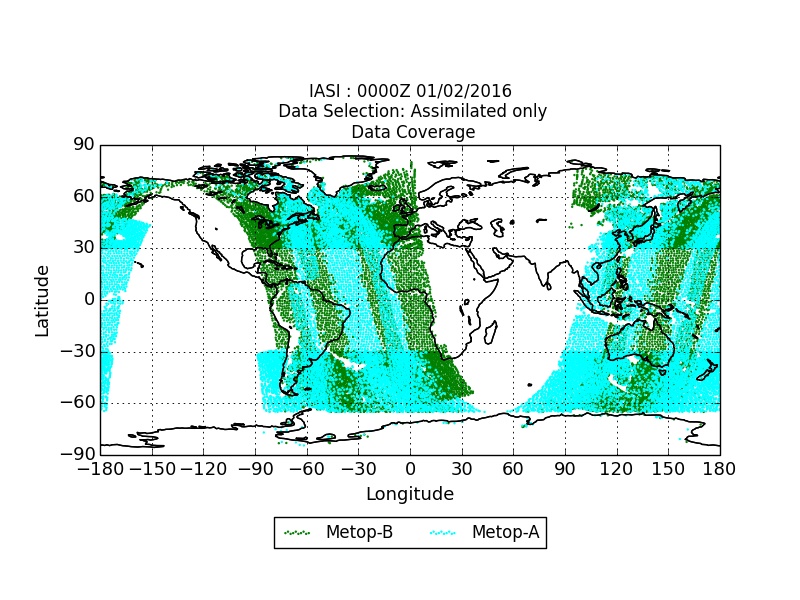 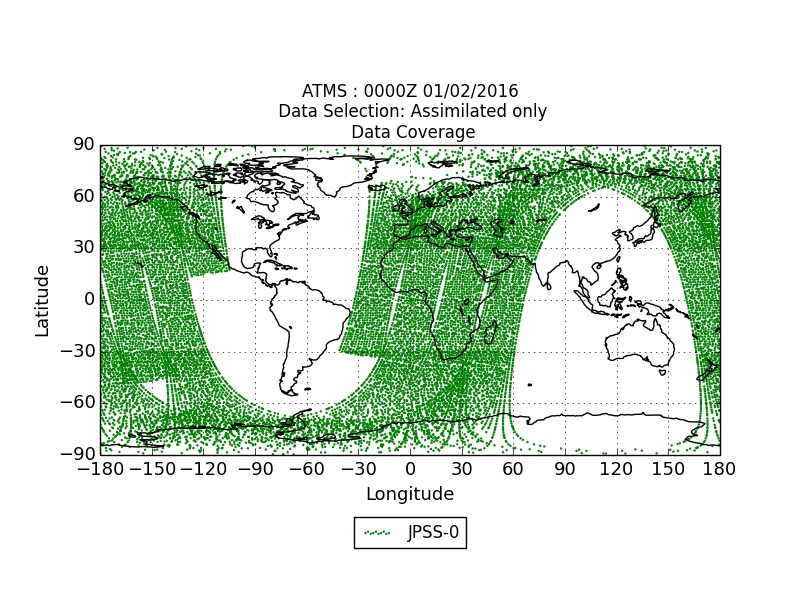 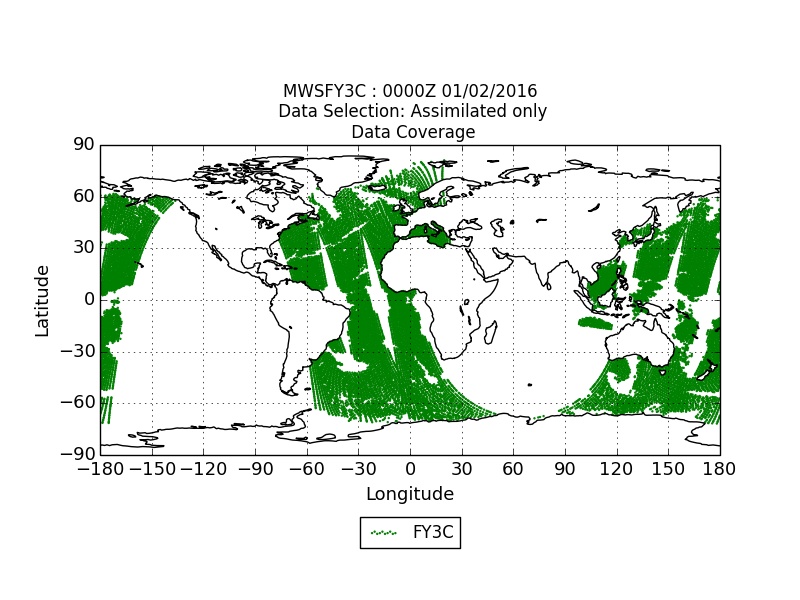 ATMS
IASI
MWHS-2
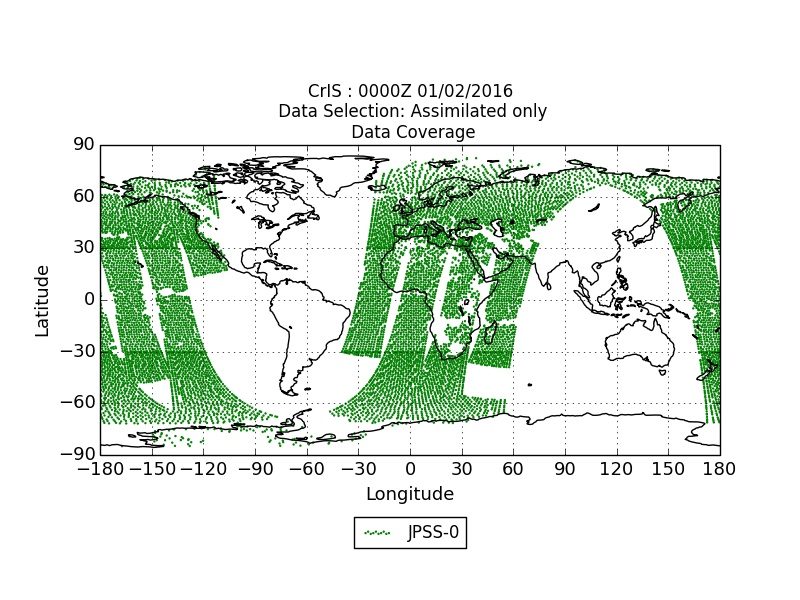 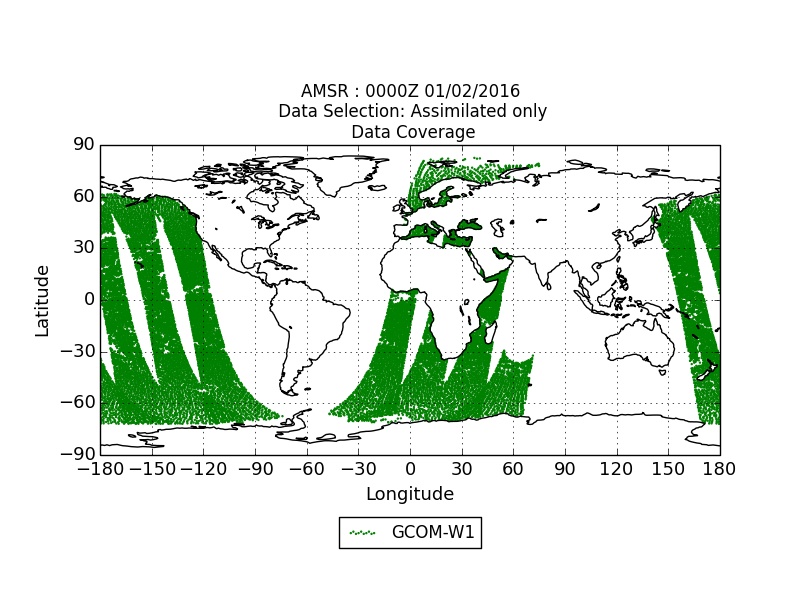 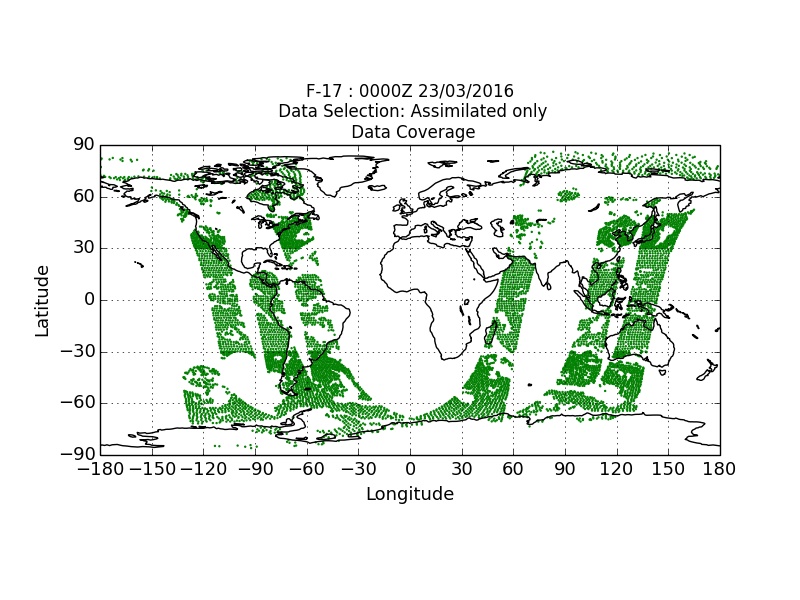 CrIS
AMSR-2
SSMIS
Recently added GMI (microwave imager)
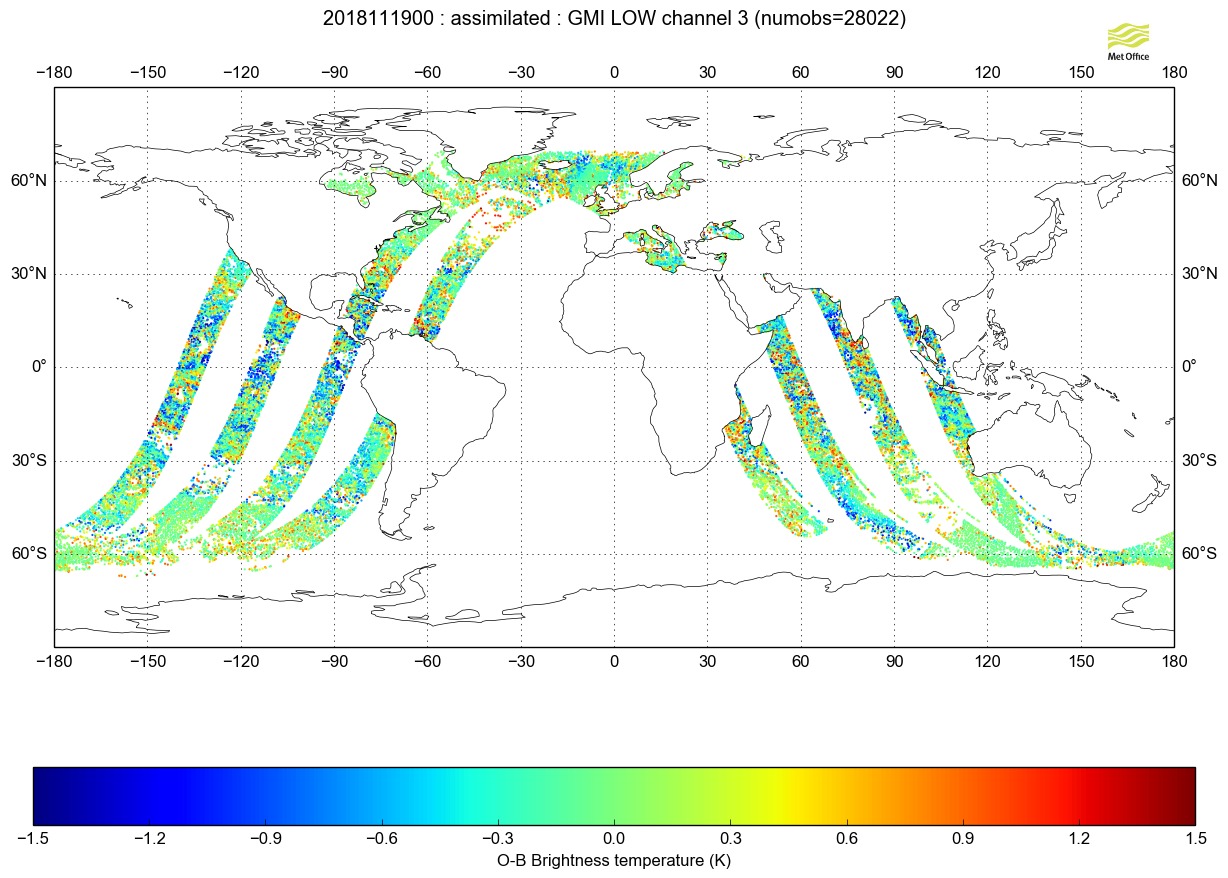 MWRI (FY-3B and 3C) coming soon: in trials (FY-3D will follow later)
All sky microwave assimilation
Introduction of moisture incrementing operator and variable observation error allows assimilation of AMSU-A and ATMS in cloudy (non-precipitating) conditions over sea
Significant positive impact on forecast scores
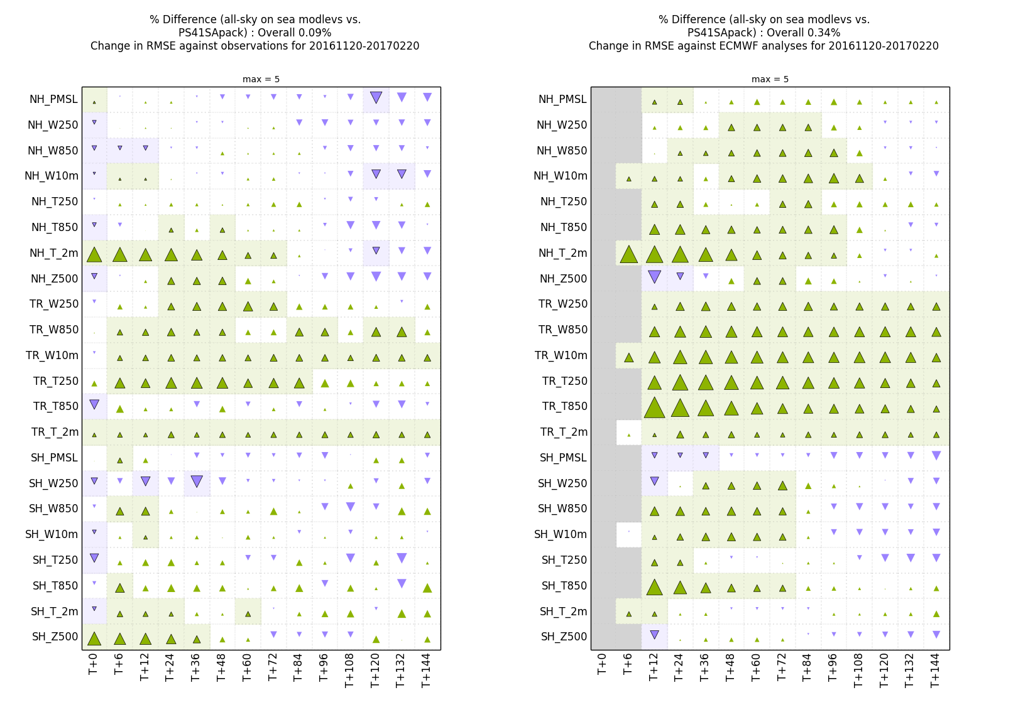 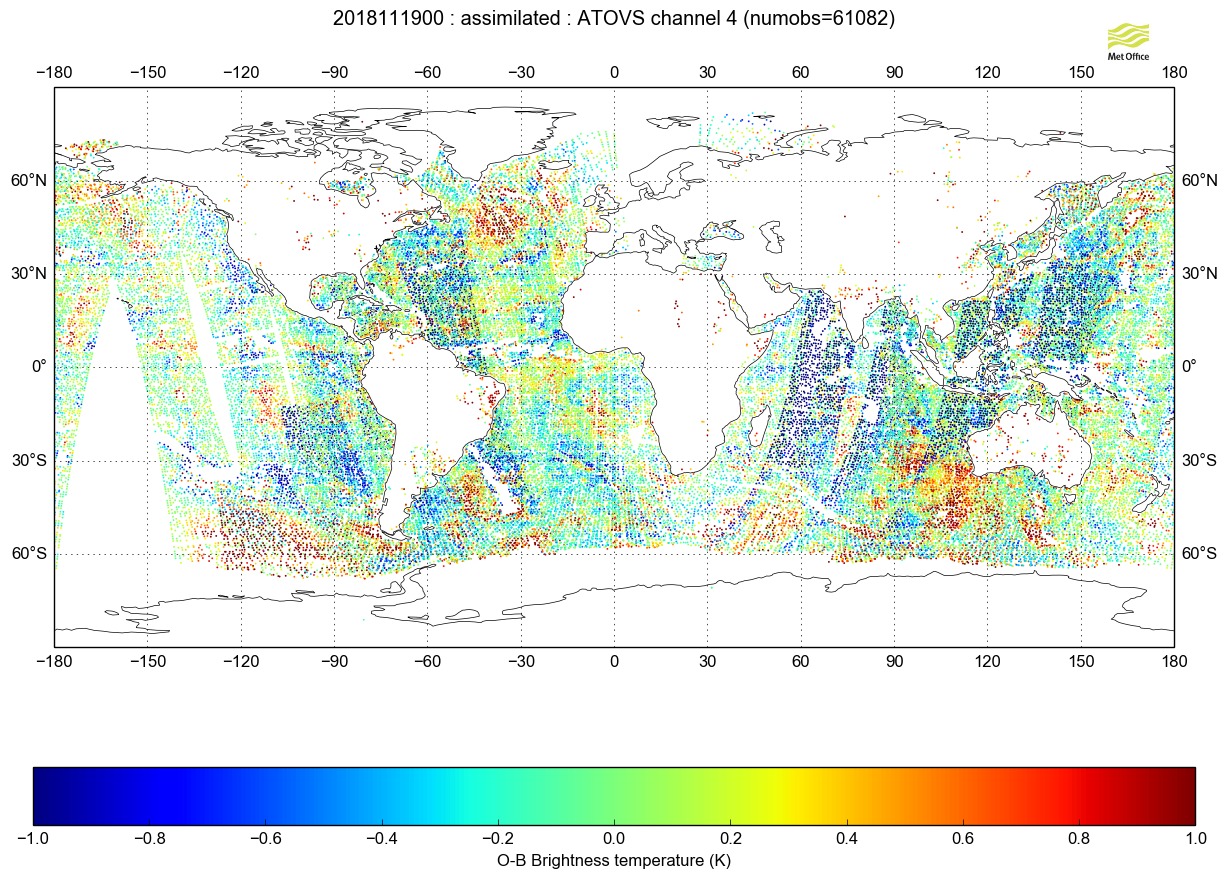 Developments in non-satellite observations
Radiosonde descent data
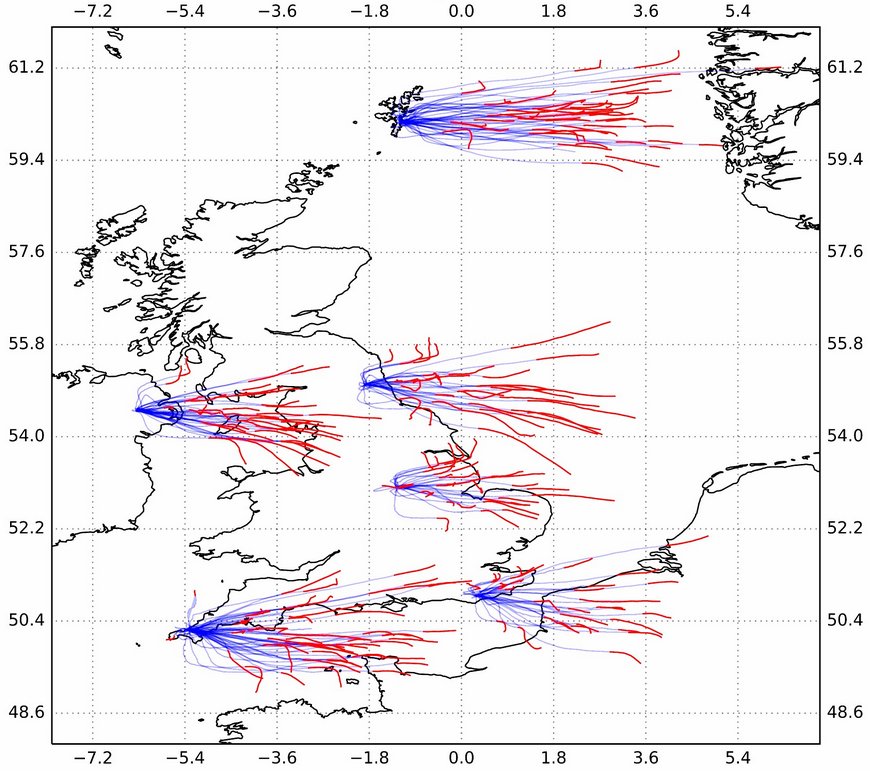 Preparing to assimilate descent data (shown in red)

Quality is good

BUFR sequence is defined, and a real-time feed has been set up between Met Office, ECMWF and Washington
Developments in non-satellite observations (2)
Wind profiler retirement and replacement by MODE-S
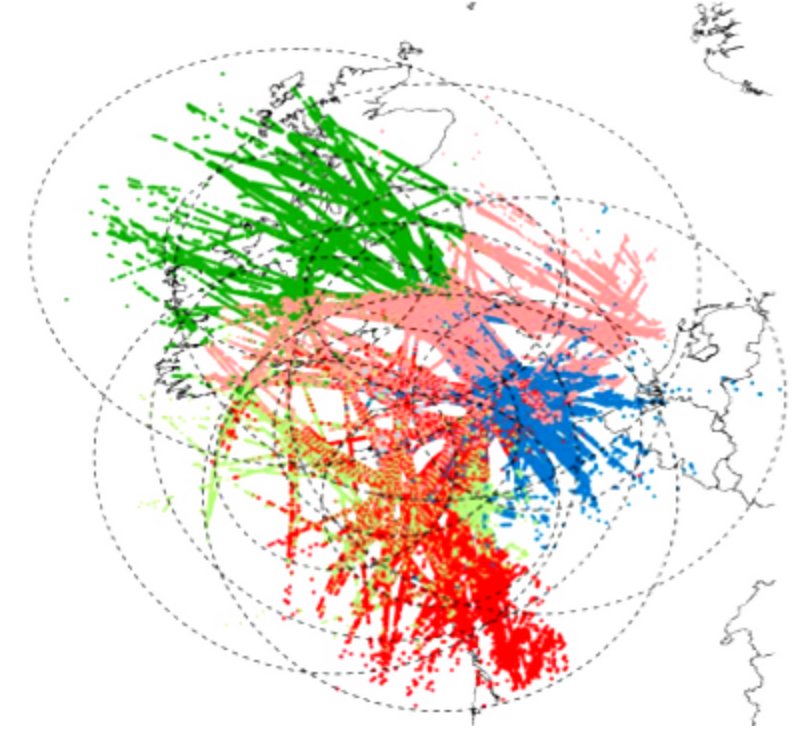 5 of the 6 Met Office wind profilers are approaching end of life and are being retired
 
MODE-S signals from aircraft are freely available and contain ground speed and air speed information – hence compute winds 

Quality comparable to AMDAR

Assimilate MODE-S from Jan 2019

Plan to use in Africa also
Developments in non-satellite observations (3)
Instrumented seals
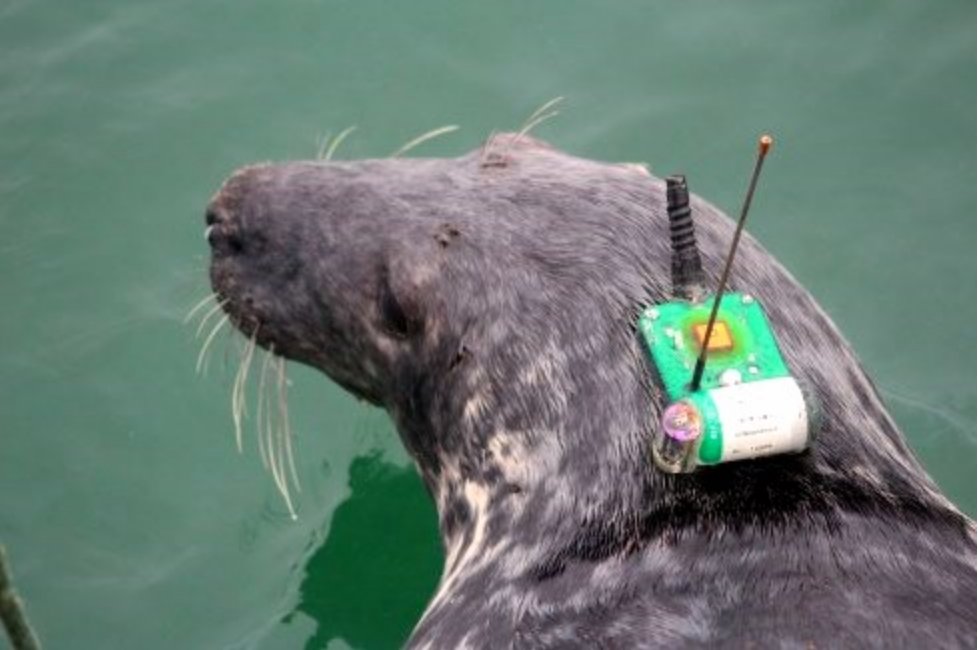 Seven grey seals tagged in spring 2018 have delivered 3,326 temperature profiles to date

Assimilated into FOAM ocean models

Helps with data sparse areas in the European North West Shelf model
Total impact of observations by type
(August 2018)
Impact plots
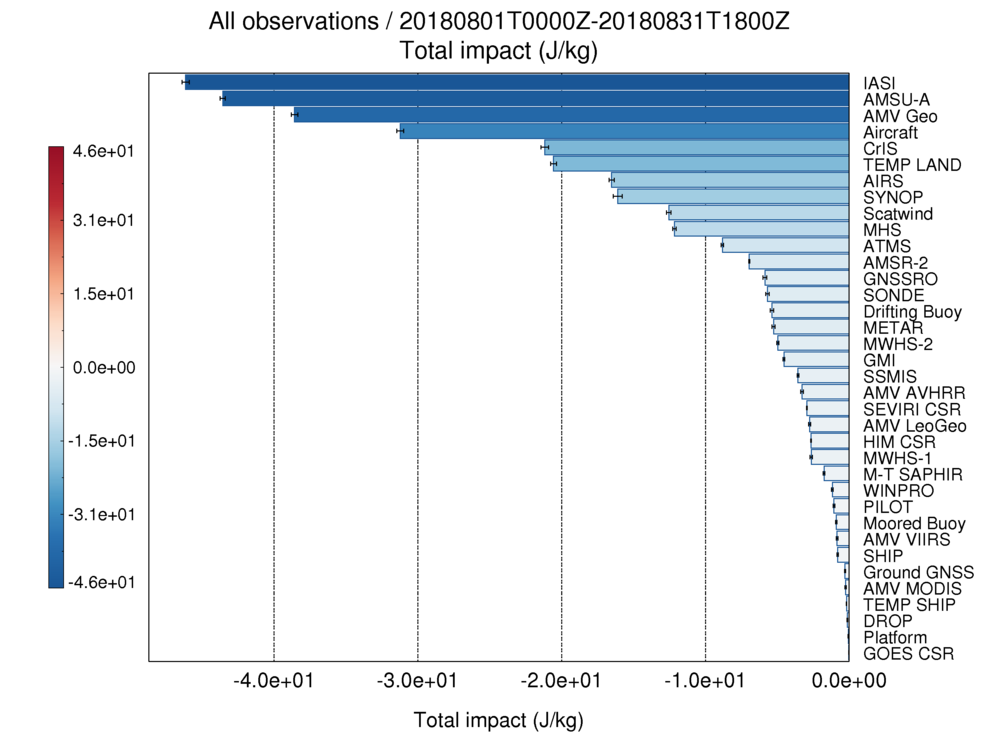 Forecast sensitivity to observations (FSO) – useful guidance but not the same as a data denial experiment!
Mean impact of observations by observation/sounding
(August 2018)
Impact plots
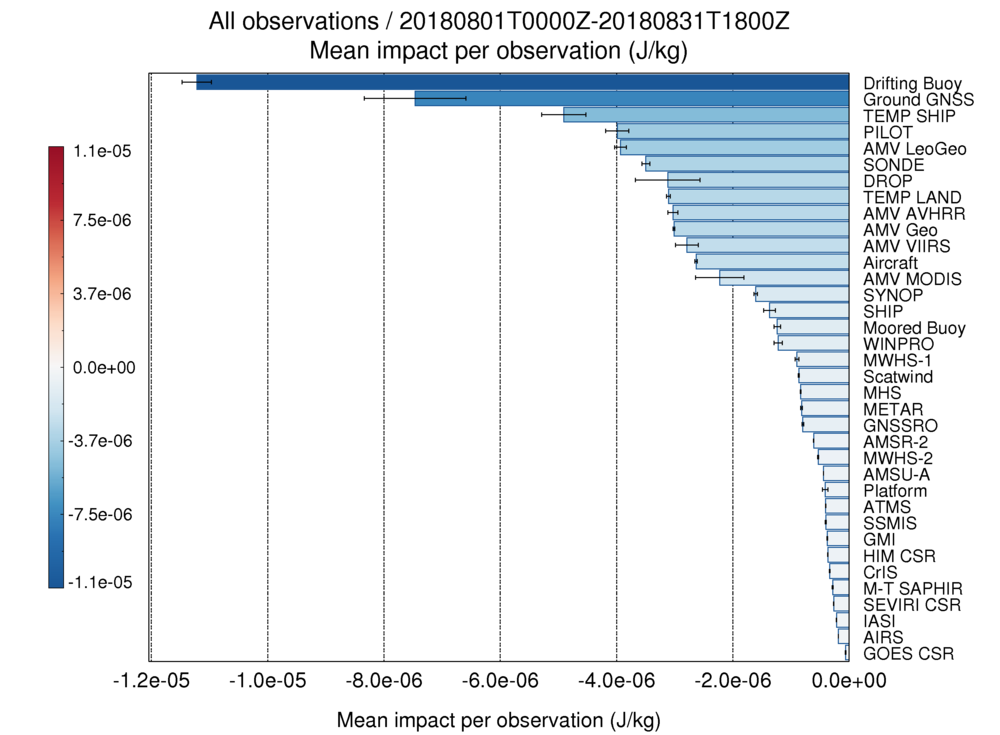 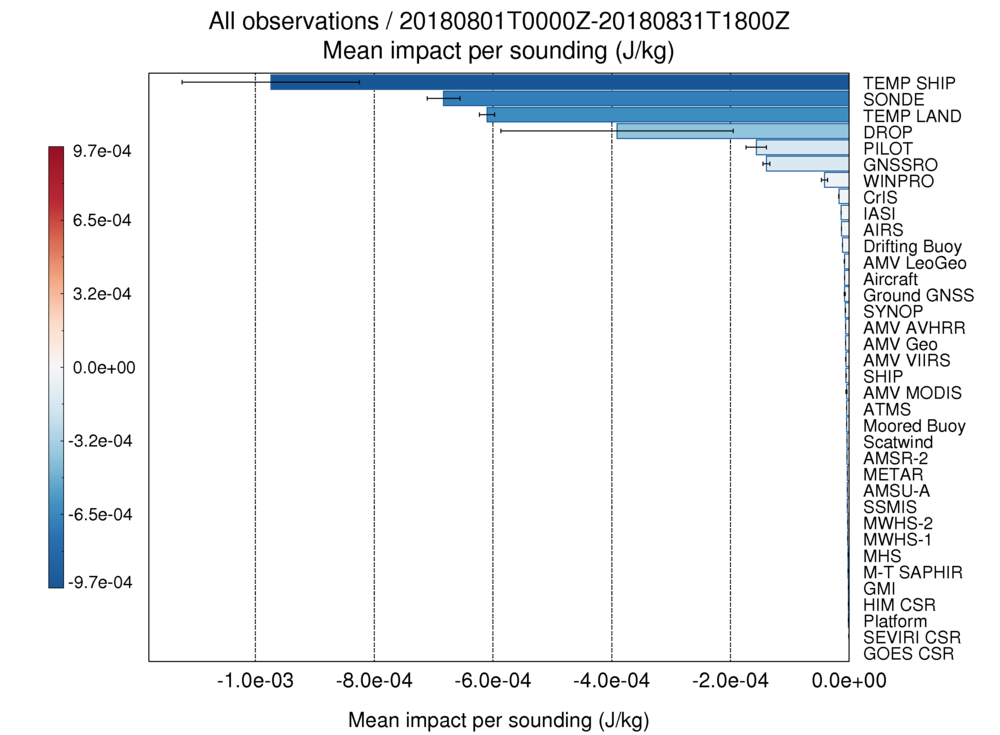 Total impact of all observations
(August 2018)
Impact maps
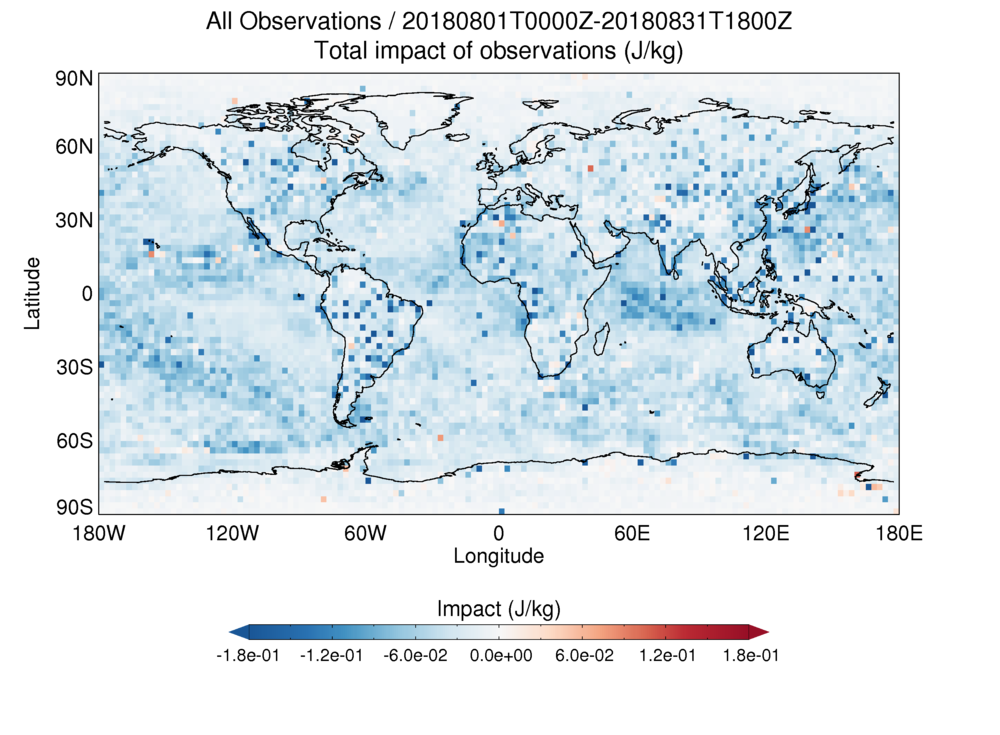 Mean impact of all aircraft observations
(August 2018)
Impact maps
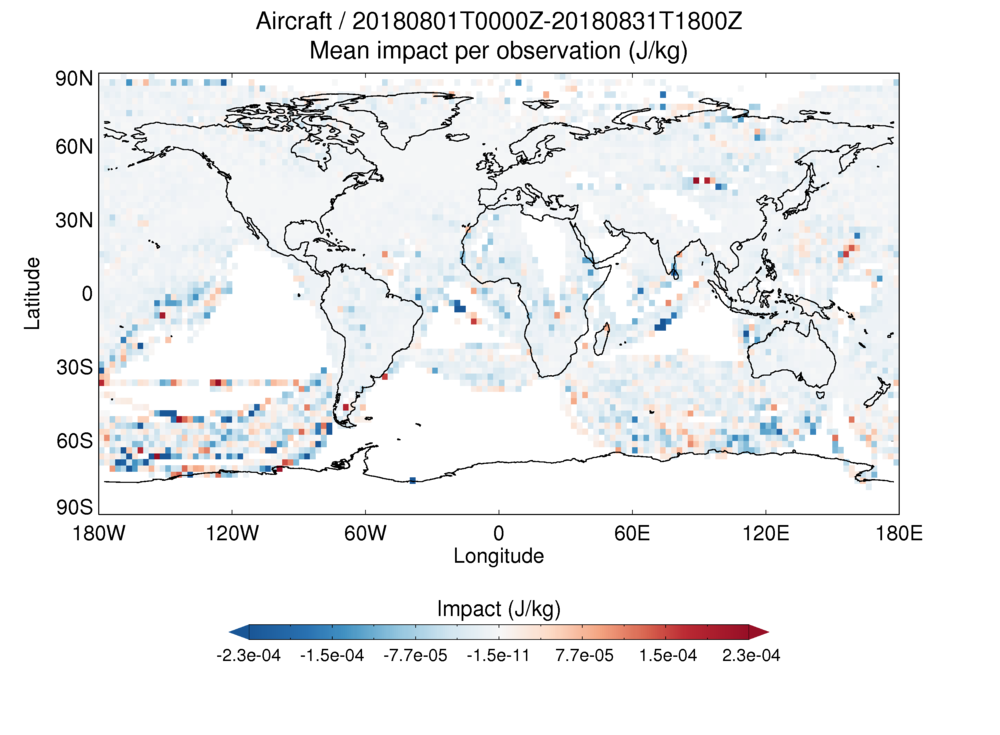 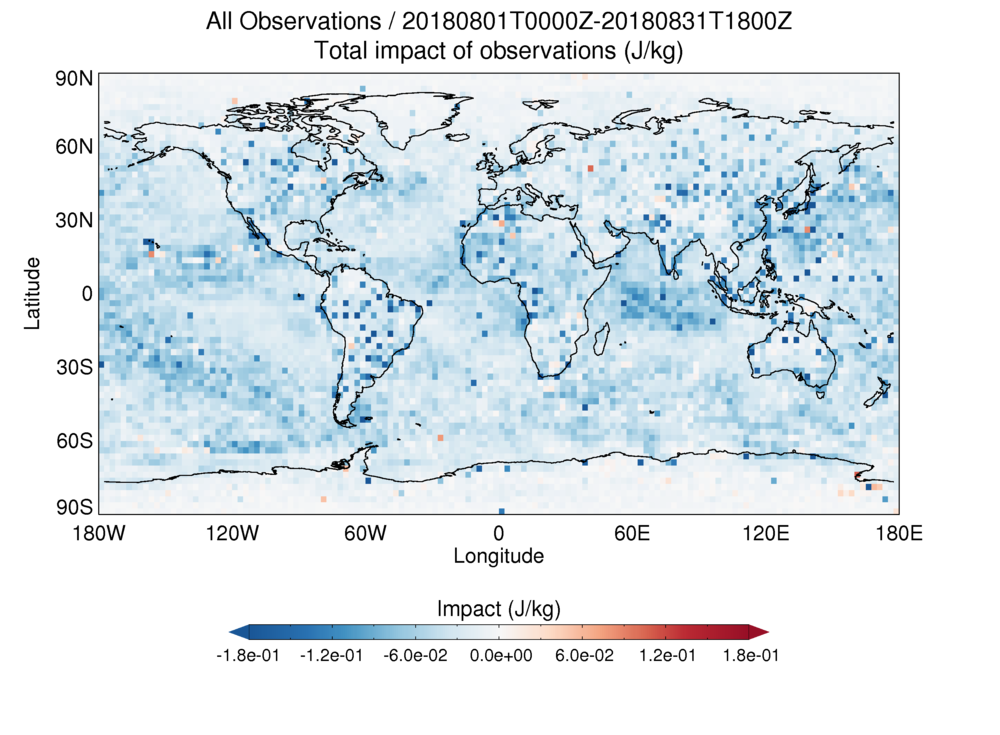 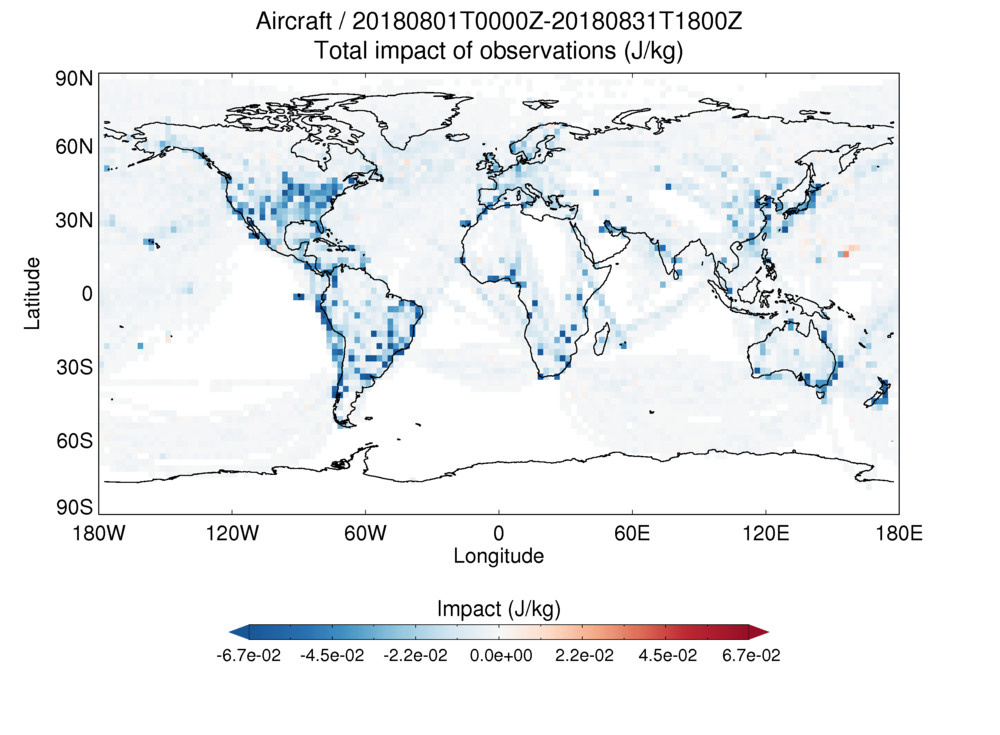 Largest impact per observation in poorly observed regions
Observations are most beneficial in data-sparse regions
Launched satellites awaiting data
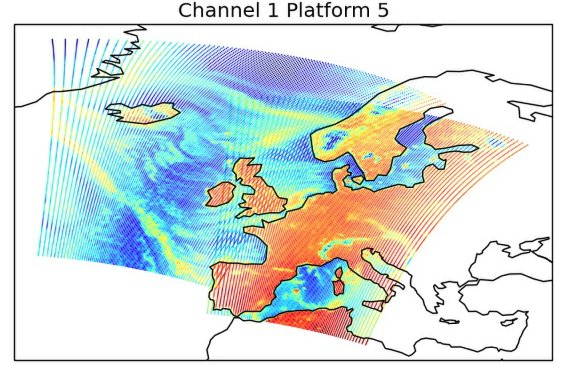 Metop-C
Commissioning started
ADM-Aeolus
Expecting data very soon
FY-4A
GIIRS (hyperspectral sounder) – useful preparation for MTG-IRS
Lightning sensor data ?
FY-3D
Awaiting start of data dissemination
Awaiting DB package 
Sentinel-5P (TROPOMI)
Of interest for air quality
Sentinel-3B
MHS data from Metop-C
from cal/val partner feed (EUMETCast)
Future satellites
FY-3E – early morning orbit
Metop-SG-A1 and B1 (2022)
MTG-I1 (2021) and S1 (2023)
Meteor-M-N2-2
OceanSat-3
Successor to GCOM-W ? AMSR-2 is important for SST
Korean microwave mission ?
U.S. military (successors to DMSP)?
Smallsats?
Others …
Where do we get meteorological data from?
EUMETCast
EUMETSAT
GTS
(national met. services)
Satellite direct broadcast
Met Office
NESDIS link
now internet based
Satellite agencies e.g. NASA, ESA
Others
e.g. research organisations
What level of data do we need to handle?
Raw bit stream (e.g. direct broadcast)
Level 1b – raw counts with calibration coefs
Level 1c – brightness temperature, on original measurement grid
Level 1.5 – MSG channel data
Level 2 – meteorological products (e.g. SST), on original measurement grid
Level 3 – gridded products
Formats?
Bespoke binary
BUFR and GRIB
NetCDF4 / hdf5
NetCDF3
hdf-eos
HRIT (for MSG)
Others ….
Direct broadcast reception
Still using two Spacetec (MEOS) systems on site at Exeter
But one is approaching end of life, so considering options
NOAA-15/18/19, S-NPP, NOAA20, Metop-A/B/C, Terra, Aqua, FY3B/3C
Will process FY-3D when software is available
Processing packages:
AAPP (NWP SAF)
CSPP (UW/NOAA)
FY3L0pp / FY3L1pp
3.2m Yentai
2.4m Orbital
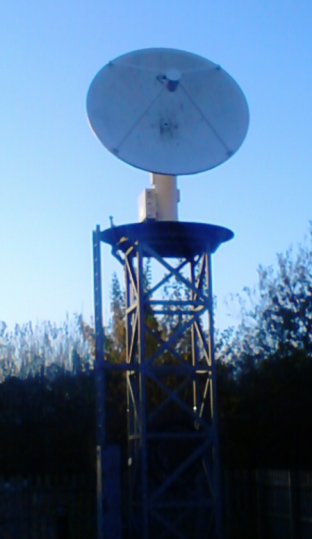 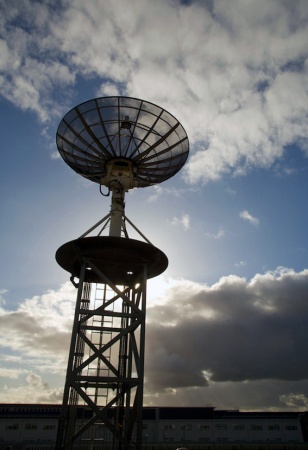 Report from RTH ExeterGTS connectivity
Connections to RTHs:
  Brasilia, Melbourne, Moscow, New Delhi, Offenbach, 
  Pretoria, Rome, Tokyo, Toulouse, Washington

  Connections to NMCs:
  Brussels, Copenhagen, Dar es Salaam, De Bilt, Dublin,
  Lisbon, Madrid, Montreal, Oslo, Reykjavik

  Daily traffic:
  Input	27 GBytes per day
  Output	60 GBytes per day

  99.99% availability between April 2017 and October 2018.
© Crown copyright   Met Office
GISC Exeter WIS connectivity
Daily traffic statistics:
  Ingesting 9.3GBytes of data into 24hr Cache.


  Metadata catalog contains 101,543 records.


  Daily catalog synchronisation with GISCs & DCPCs:
  Beijing, Brasilia, ECMWF, Jeddah, Melbourne, Moscow,
  Offenbach, Seoul, Tehran, Tokyo, Toulouse


   97.96% availability between April 2017 and October 2018.
© Crown copyright   Met Office
[Speaker Notes: WIS is replacing the GTS.  A GISC (global information systems centre) has a data cache containing 24 hours of essential data, plus a metadata catalogue describing data available from all national met centres.]
NESDIS link
We used to have a dedicated link to NESDIS, but this is now Internet-based (connecting to PDA).
Carries some data types that are not available by other means, including:
Aqua AIRS and AMSU-A global data (BUFR)
SSMIS UPP data (BUFR)
ATOVS level 1b (native format – useful for monitoring)
GOES CSR
Some of these datasets are forwarded to other centres
Present Data types on NESDIS Link
© Crown copyright   Met Office
[Speaker Notes: Overall decrease of about 1.5GByte per day since Sept 2015.  
Decreases in traffic for:
SSMI/S level 1C & UPP]
Present Data Volumes NESDIS Link
© Crown copyright   Met Office
Data migration away from traditional alphanumeric codes (TAC)
The Met Office has ceased to distribute land & SHIP SYNOP, CLIMAT and AMDAR data in TAC format, replacing them with BUFR format data.

So far, very few centres have ceased transmission of TAC format data.  The main issues are:
  Variable quality of conversion applications being used.
  Differing interpretations of the various BUFR templates.
  Poorly converted locations information.
  Lack of funding to perform ‘grass roots’ data migration activity.

The Met Office is:
  Contacting all recipients of TAC form data, to determine the impact of the  change.
  Providing links to a number of available converters that customers can use to convert TDCF data back to TAC.

The next conversion project is now underway, migrating aviation OPMET data to XML format – iWXXM.
  Unlike TAC to BUFR, all non-Met Office OPMET data converted from XML back to TAC is limited to internal use only and cannot be distributed outside of the organisation.
  Stricter control on data will place onus on users of the OPMET data to migrate to using the XML formats.
© Crown copyright   Met Office
[Speaker Notes: WMO is migrating many traditional alphanumeric code (TAC) formats to BUFR format.   ICAO now migrating OPMET data from TAC to XML.

Met Office provides conversion of TAC to BUFR/XML and backward compatibility by converting BUFR/XML to TAC.]
Thank you!Questions?
© Crown copyright   Met Office